Figure 2. (A) Representation of the 3 (training experience: danced, watched, or untrained) by 2 (action cue: person ...
Cereb Cortex, Volume 19, Issue 2, February 2009, Pages 315–326, https://doi.org/10.1093/cercor/bhn083
The content of this slide may be subject to copyright: please see the slide notes for details.
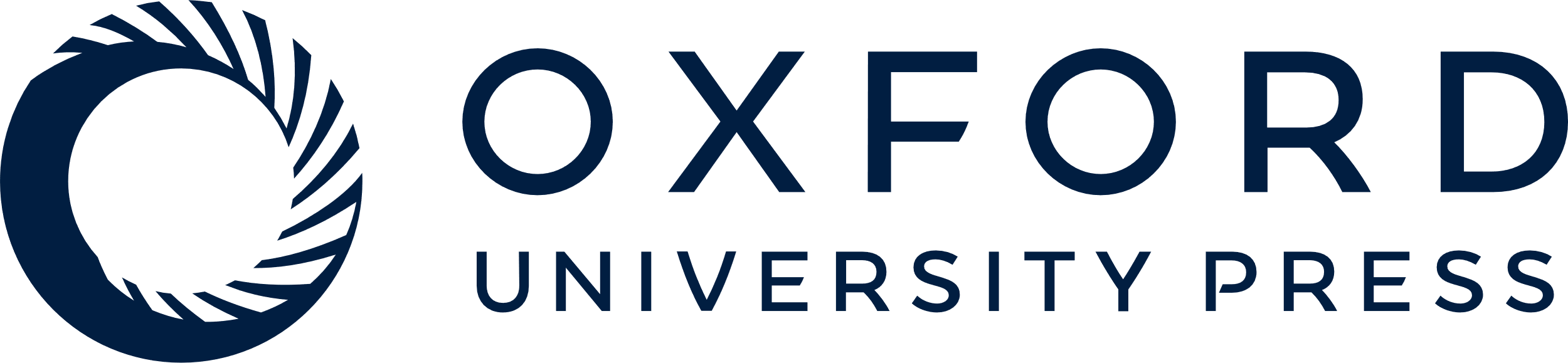 [Speaker Notes: Figure 2. (A) Representation of the 3 (training experience: danced, watched, or untrained) by 2 (action cue: person with arrows, or just arrows) study design. (B) Layout of training apparatus. On a dance pad connected to a computer, participants step on arrows arranged in the 4 cardinal directions (front, back, right, and left) in time with arrow cues on the screen.


Unless provided in the caption above, the following copyright applies to the content of this slide: © The Author 2008. Published by Oxford University Press. All rights reserved. For permissions, please e-mail: journals.permissions@oxfordjournals.org]